Jolly Grammar 
5a-8
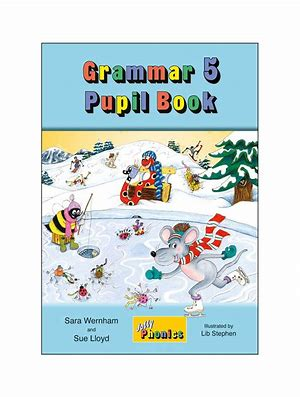 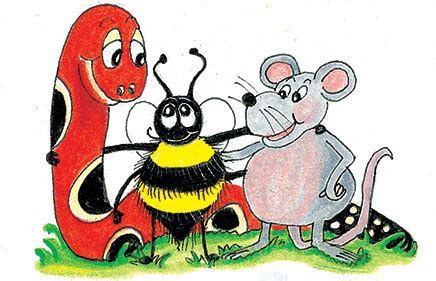 Spelling Test 4
infancy
infancy
 vacancy
infancy
 vacancy
 vibrancy
infancy
 vacancy
 vibrancy
 constancy
infancy
 vacancy
 vibrancy
 constancy
 hesitancy
infancy
 vacancy
 vibrancy
 constancy
 hesitancy
 relevancy
infancy
 vacancy
 vibrancy
 constancy
 hesitancy
 relevancy
7. consultancy
infancy
 vacancy
 vibrancy
 constancy
 hesitancy
 relevancy
7. consultancy
8. discrepancy
infancy
 vacancy
 vibrancy
 constancy
 hesitancy
 relevancy
7. consultancy
8. discrepancy
9. flippancy
infancy
 vacancy
 vibrancy
 constancy
 hesitancy
 relevancy
7. consultancy
8. discrepancy
9. flippancy
10. pregnancy
infancy
 vacancy
 vibrancy
 constancy
 hesitancy
 relevancy
7. consultancy
8. discrepancy
9. flippancy
10. pregnancy
11. expectancy
infancy
 vacancy
 vibrancy
 constancy
 hesitancy
 relevancy
7. consultancy
8. discrepancy
9. flippancy
10. pregnancy
11. expectancy
12. dormancy
infancy
 vacancy
 vibrancy
 constancy
 hesitancy
 relevancy
7. consultancy
8. discrepancy
9. flippancy
10. pregnancy
11. expectancy
12. dormancy
13. poignancy
infancy
 vacancy
 vibrancy
 constancy
 hesitancy
 relevancy
7. consultancy
8. discrepancy
9. flippancy
10. pregnancy
11. expectancy
12. dormancy
13. poignancy
14. truancy
infancy
 vacancy
 vibrancy
 constancy
 hesitancy
 relevancy
7. consultancy
8. discrepancy
9. flippancy
10. pregnancy
11. expectancy
12. dormancy
13. poignancy
14. truancy
15. occupancy
infancy
 vacancy
 vibrancy
 constancy
 hesitancy
 relevancy
7. consultancy
8. discrepancy
9. flippancy
10. pregnancy
11. expectancy
12. dormancy
13. poignancy
14. truancy
15. occupancy
16. piquancy
infancy
 vacancy
 vibrancy
 constancy
 hesitancy
 relevancy
7. consultancy
8. discrepancy
9. flippancy
10. pregnancy
11. expectancy
12. dormancy
13. poignancy
14. truancy
15. occupancy
16. piquancy
17. buoyancy
infancy
 vacancy
 vibrancy
 constancy
 hesitancy
 relevancy
7. consultancy
8. discrepancy
9. flippancy
10. pregnancy
11. expectancy
12. dormancy
13. poignancy
14. truancy
15. occupancy
16. piquancy
17. buoyancy
18. malignancy
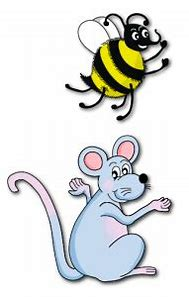 Let’s review
Verb Tenses.
Activity Page: 
Verb Tenses
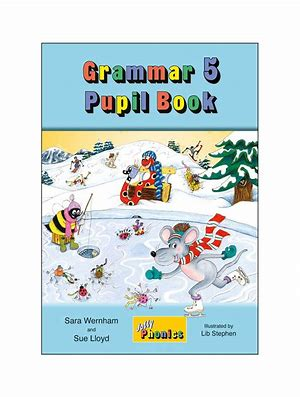 Assignment
Copy out the syllables of each spelling word (page 11).
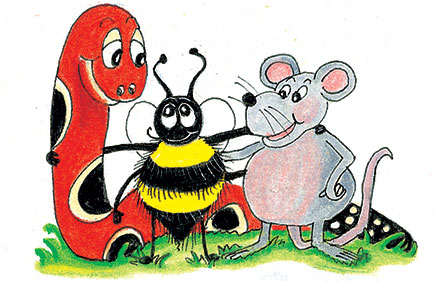 Thank you. 

See you 
next time!
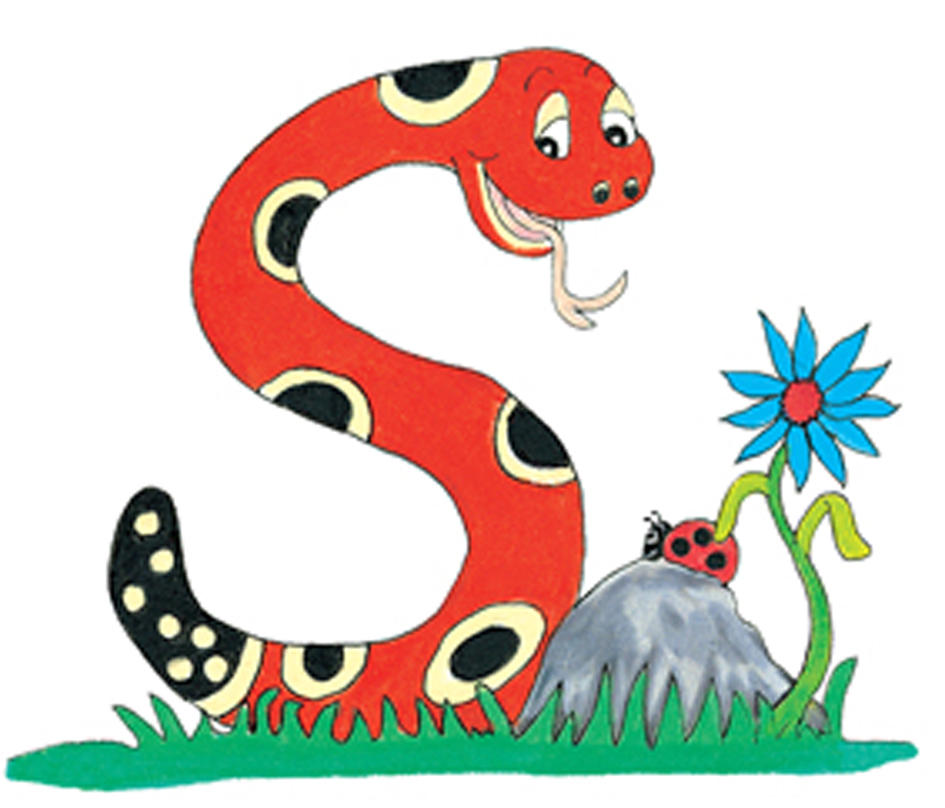